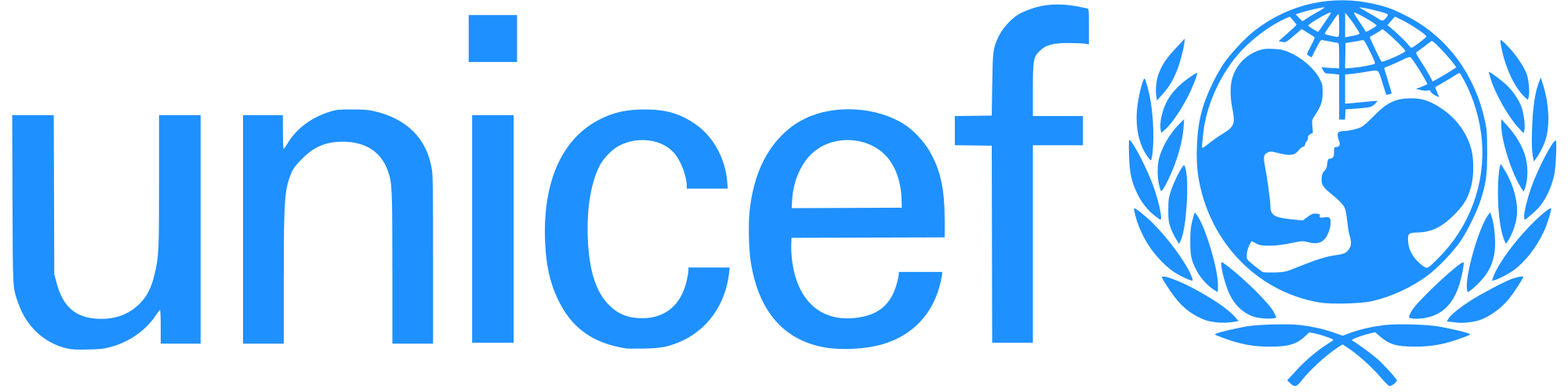 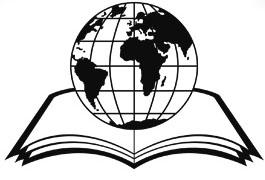 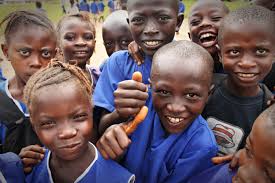 RÄTT OCH TILLGÅNG TILL UTBILDNING I LÄNDERNA I DEN GLOBALA SÖDERN
Varför är utbildning viktigt?
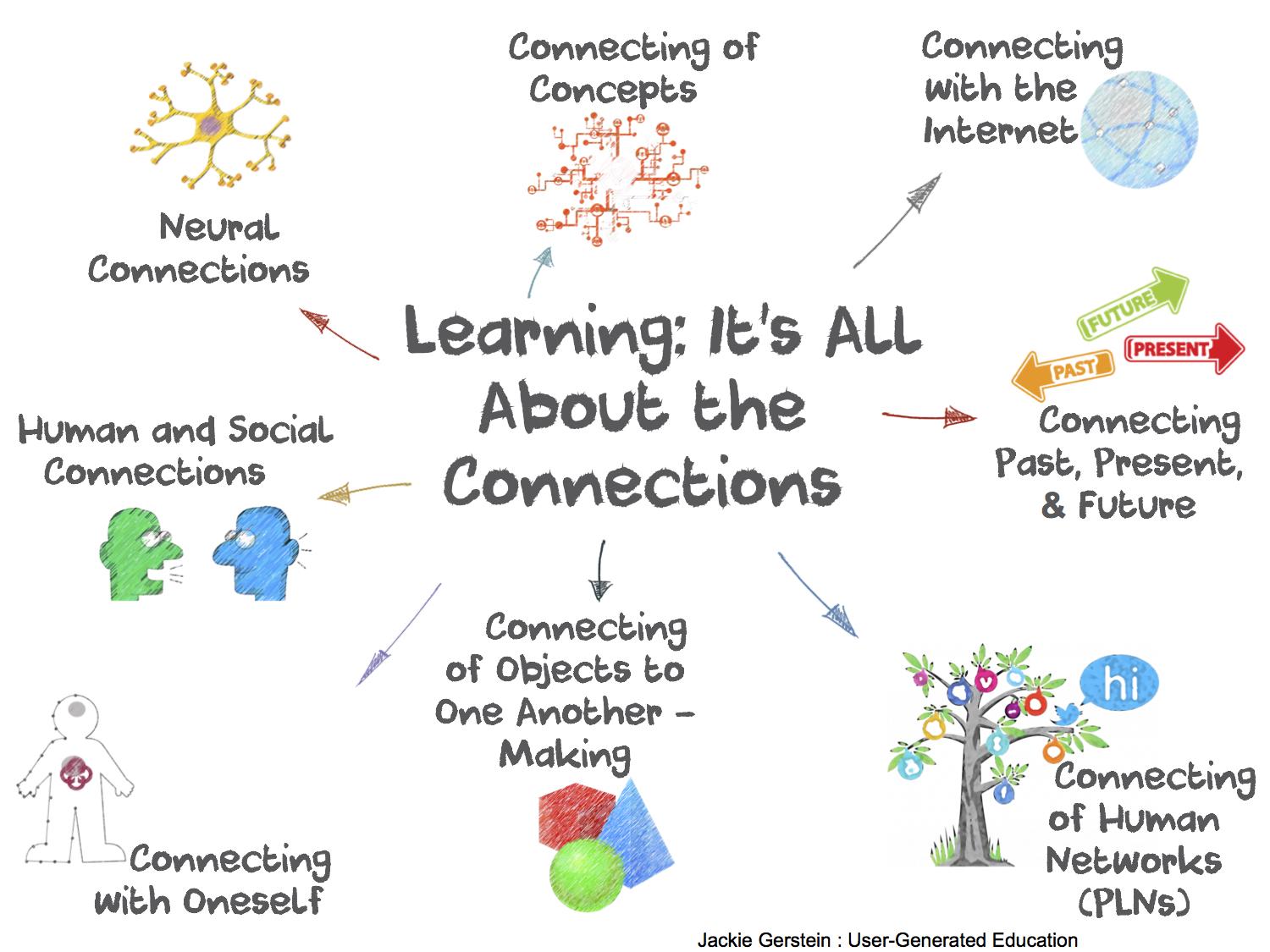 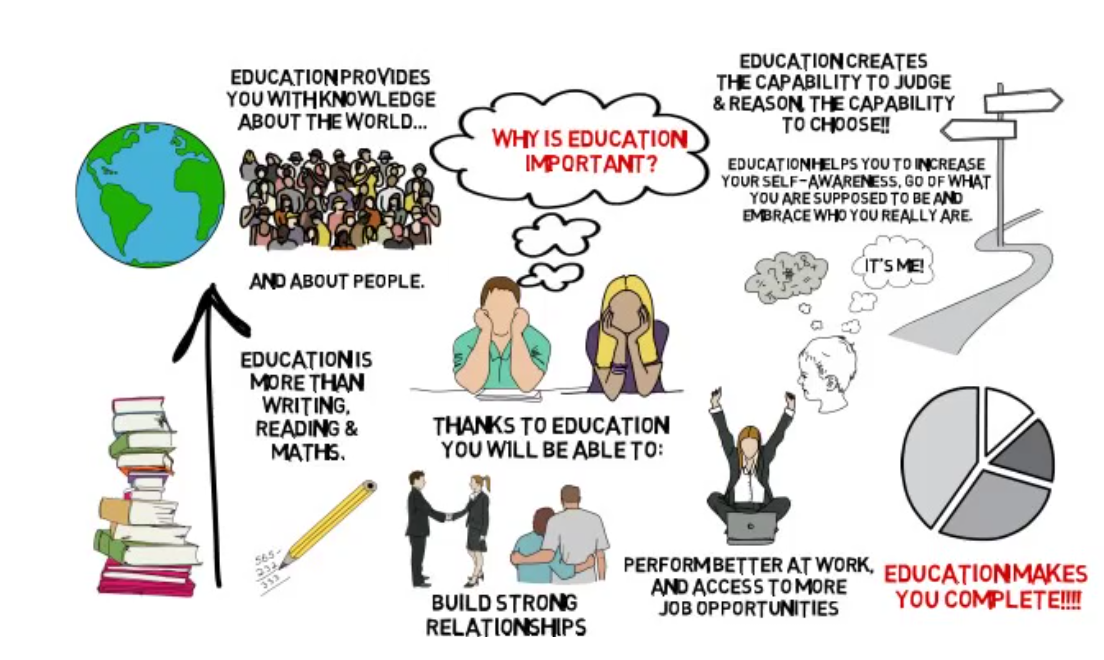 Rätt till utbildning är en mänsklig rättighet
Art. 26 är den allmänna förklaringen
av de mänskliga rättigheterna i FN

Art. 13 i den internationella konventionen om ekonomiska, sociala och kulturella rättigheter

UNESCO konventionen mot diskriminering inom utbildning och deklarationen om barns rättigheter
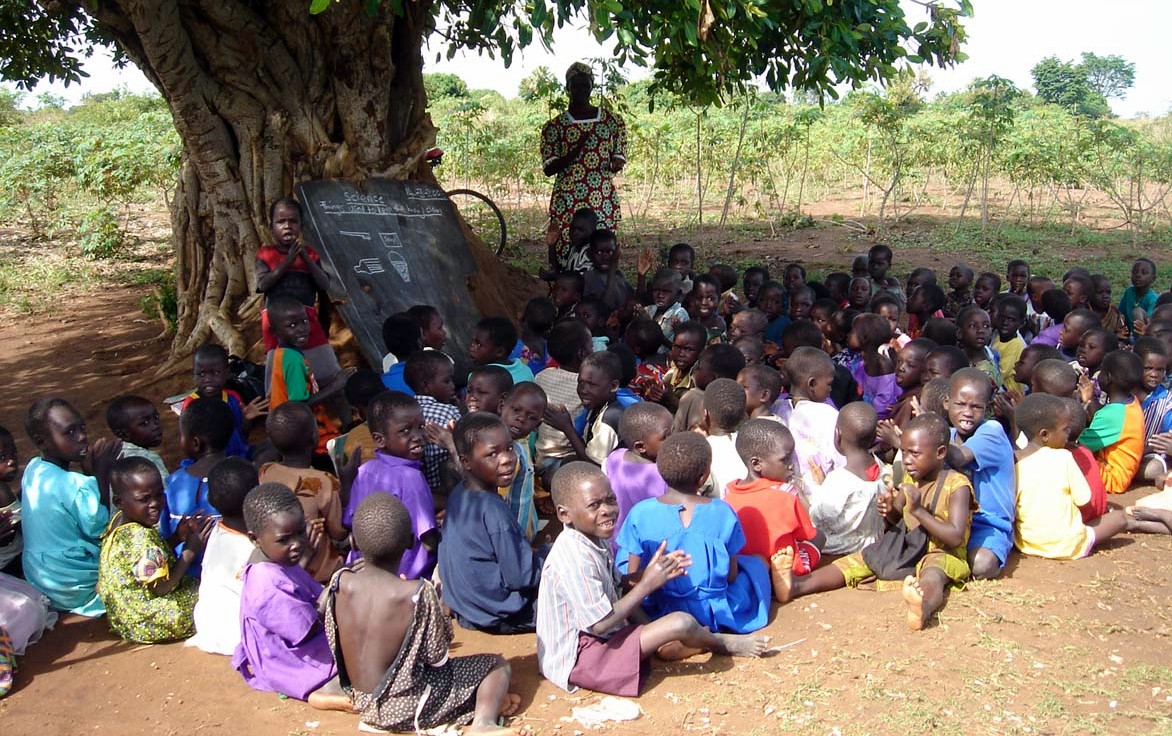 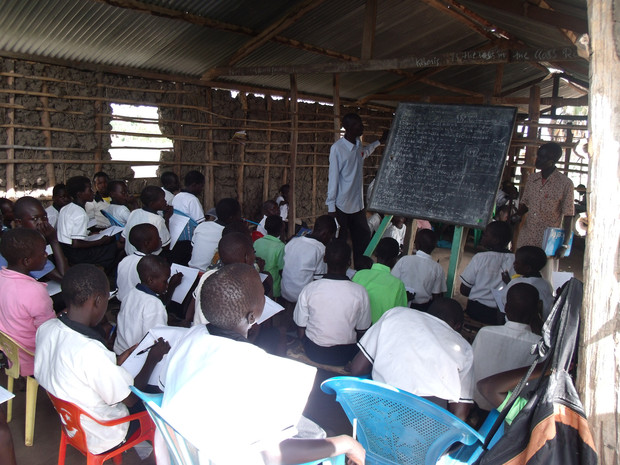 Tillgång till utbildning
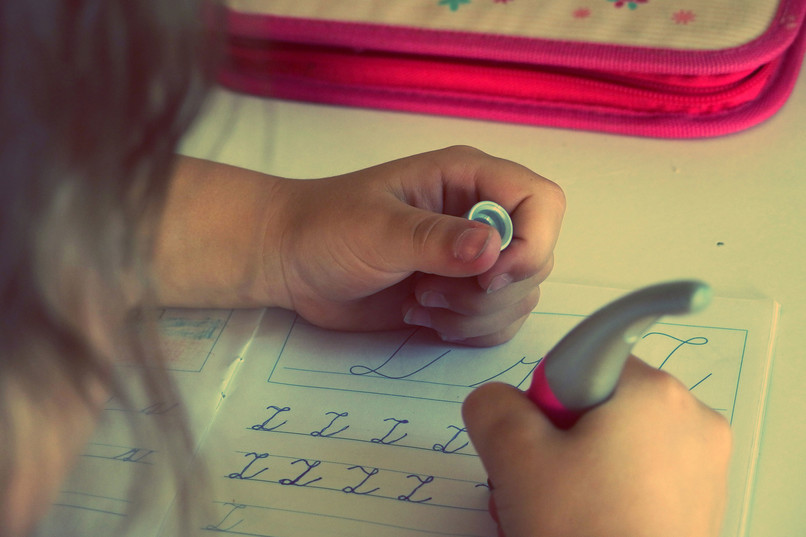 Foto: SuSanA Secretariat / flickr.com Szkoła w Sudanie
57 miljoner barn går inte i skolan
96% av dem bor i Afrika
I Norden går 92% av barnen i skolan
Hindrerna för tillgång till utbildningen
Fattigdom
Avstånd och faror
Primärvård
Hälsa
Arbete
Diskriminering
Religion och Kultur
Krig
Naturkatastrofer
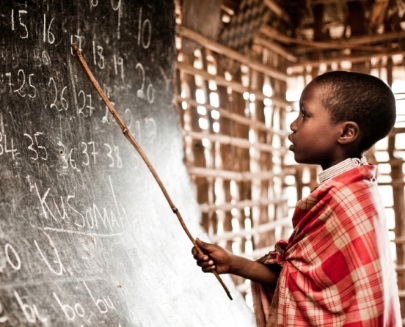 FATTIGDOM
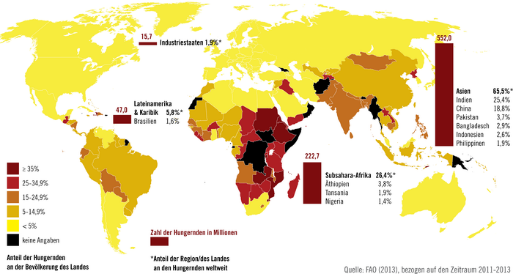 EFFEKTER:
Otillräcklig Primärvård
Barnarbete
Sjukdom
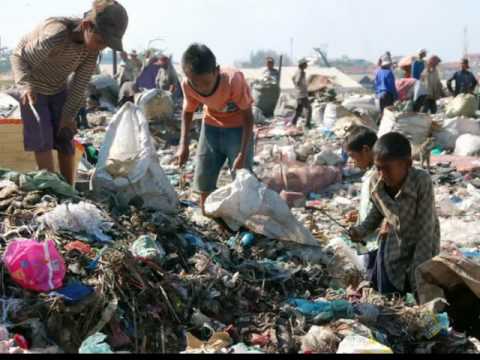 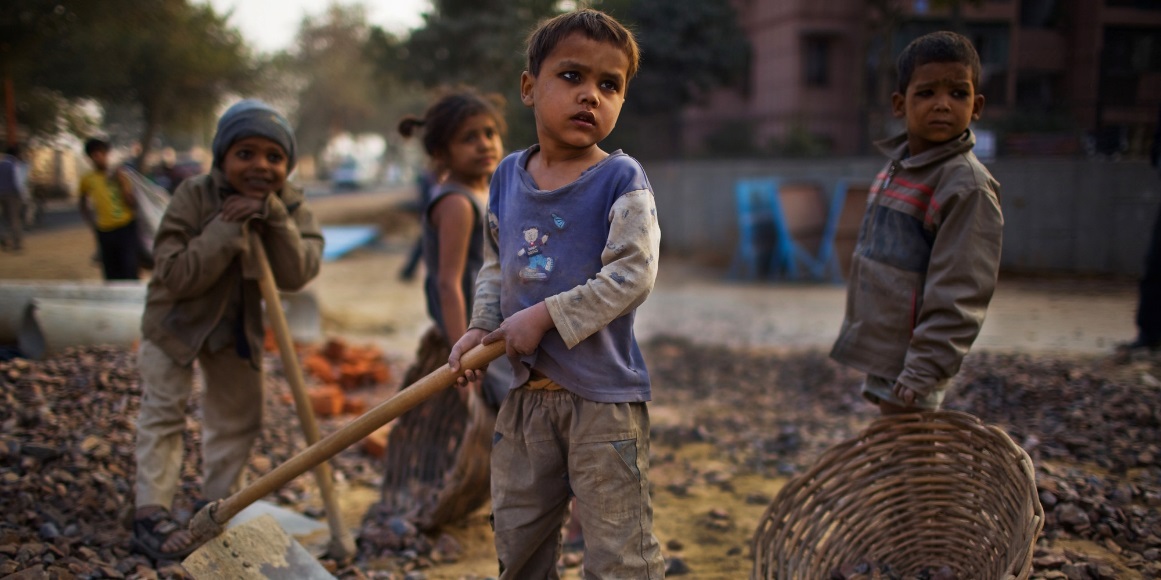 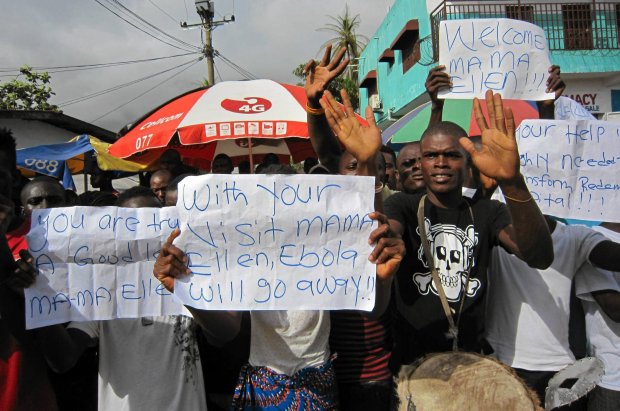 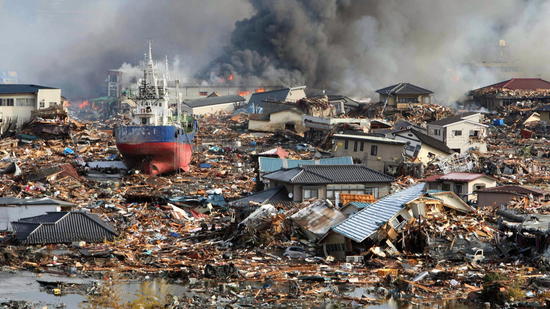 FÄRDEN
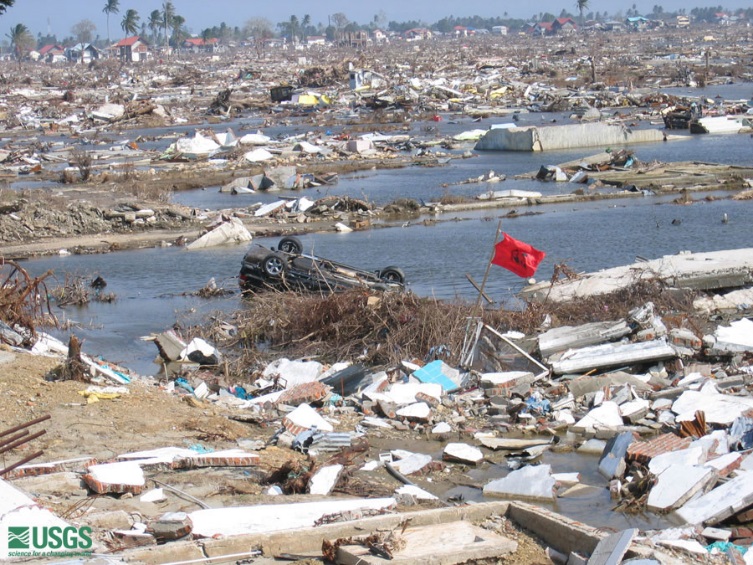 Krig
Naturkatastrofer
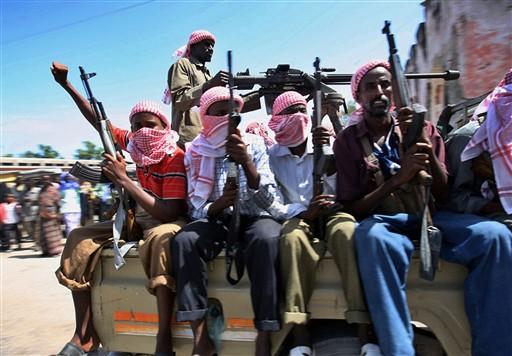 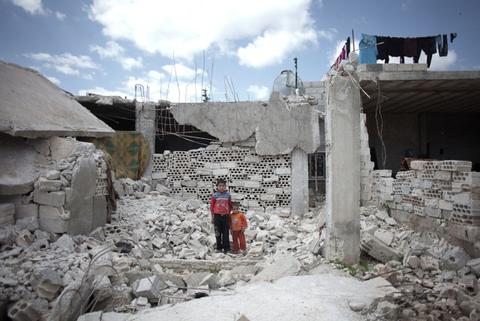 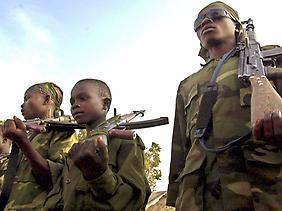 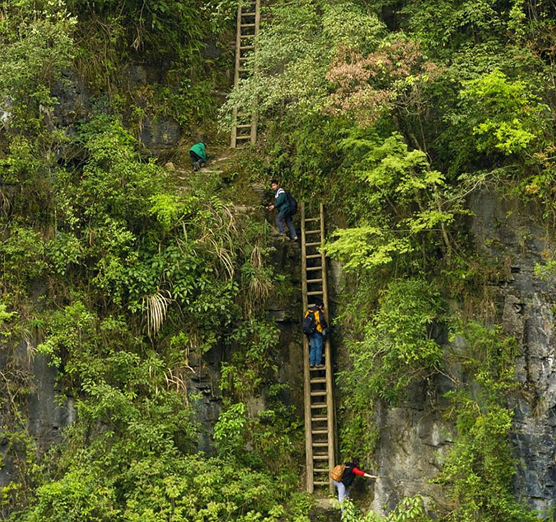 FÄRDEN
På vägen till skolan
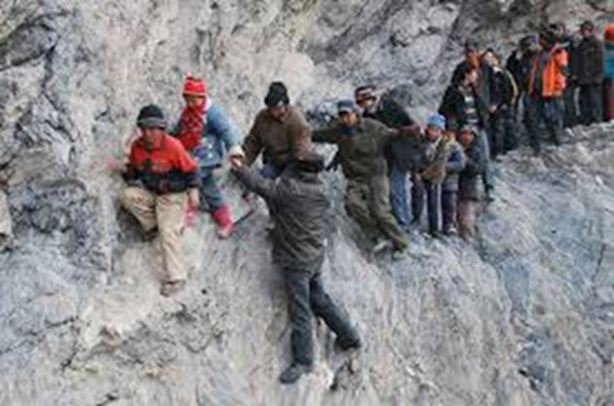 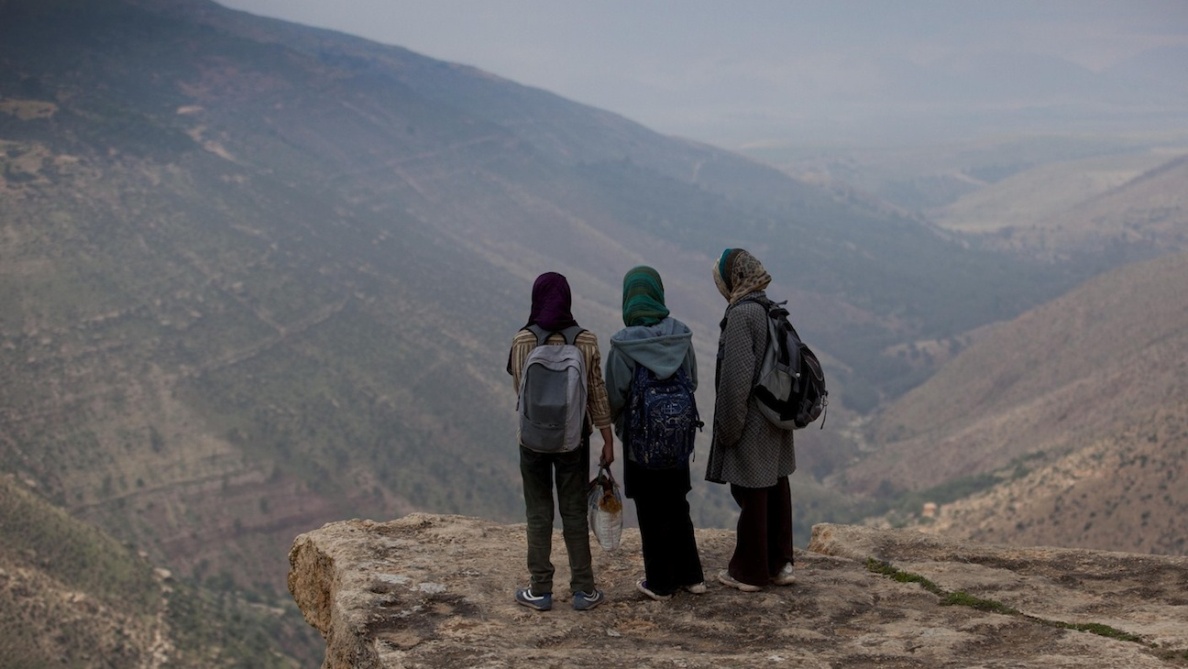 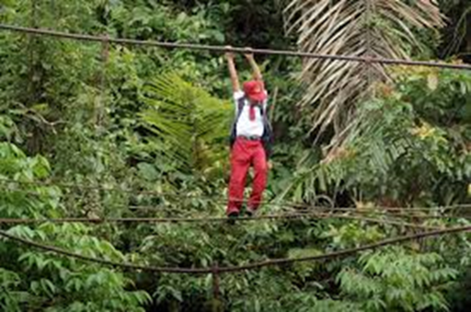 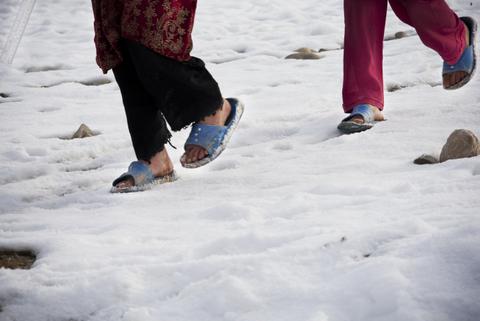 KULTUR
Diskriminering (Kön, Religion, Kultur, Språk,  Minoritetsgrupper)
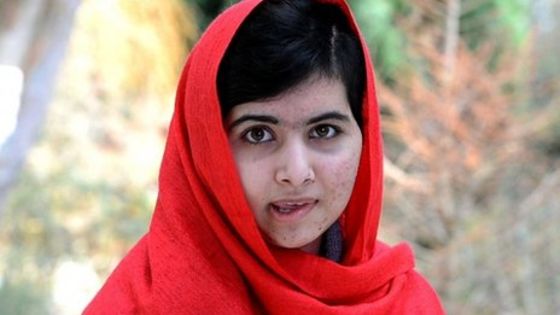 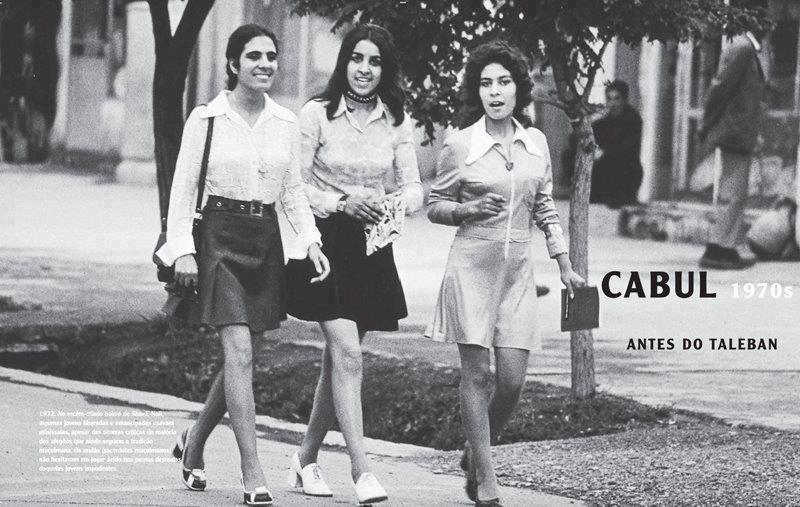 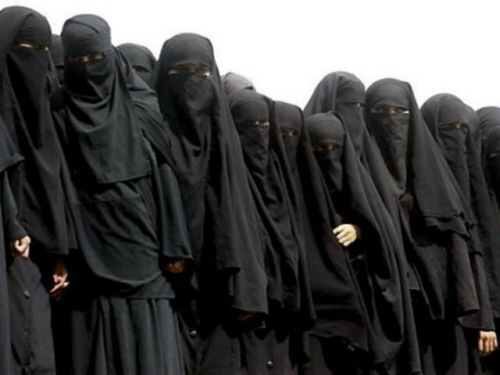 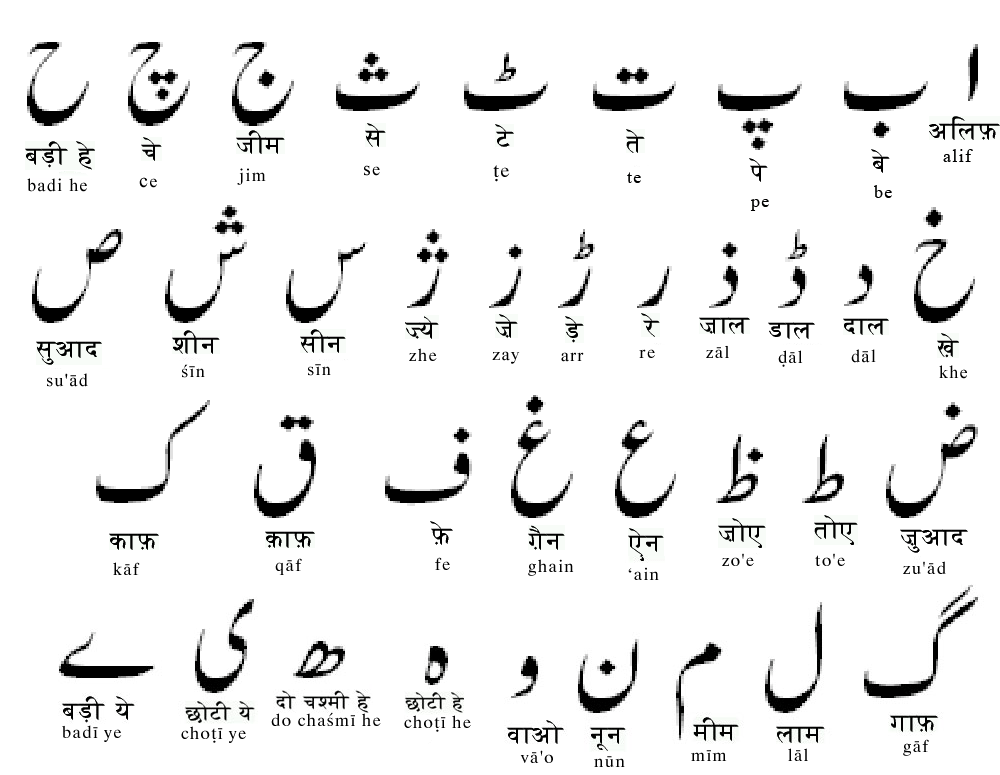 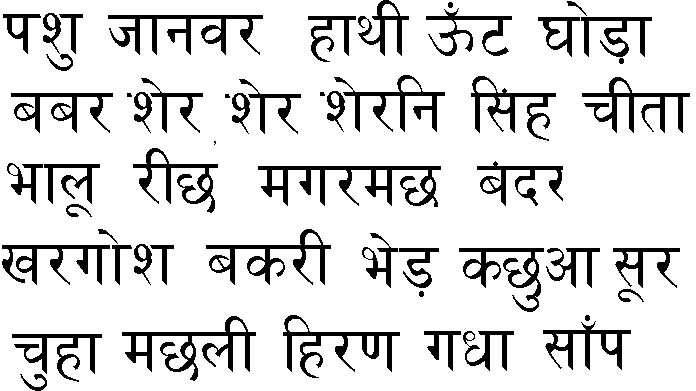 Skola och klassrum
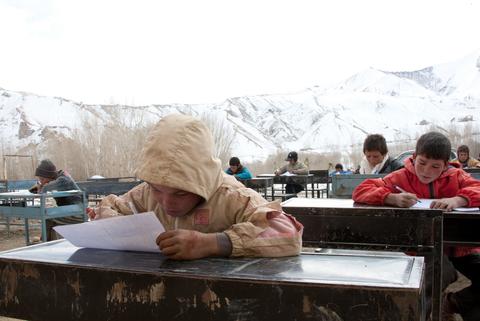 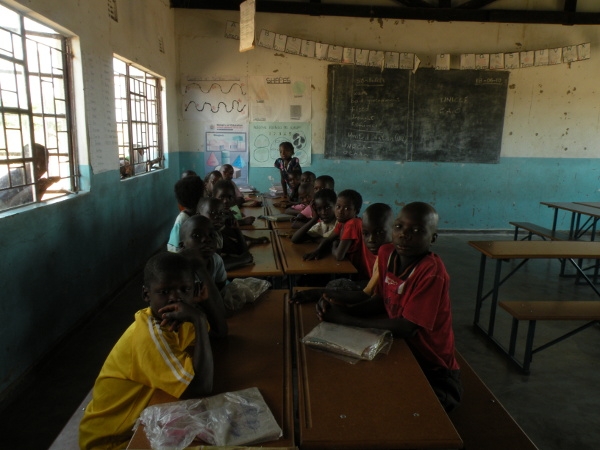 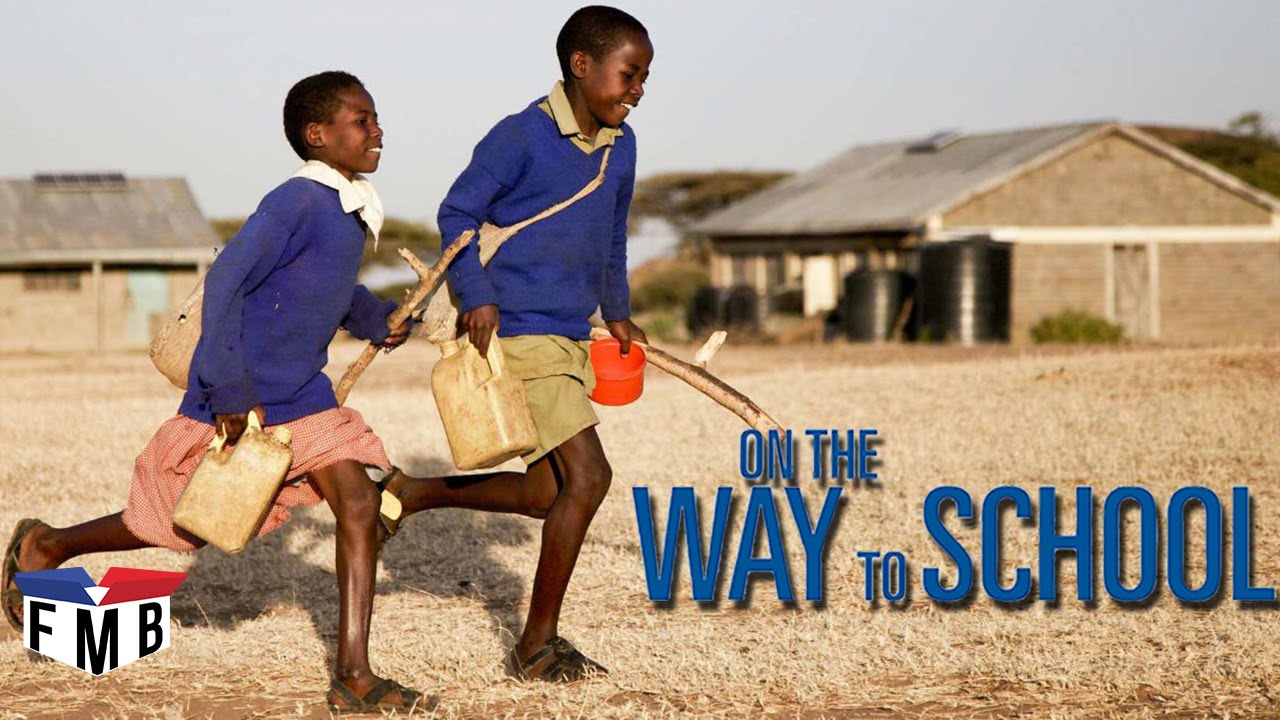 Välgörenhetsorganisationer
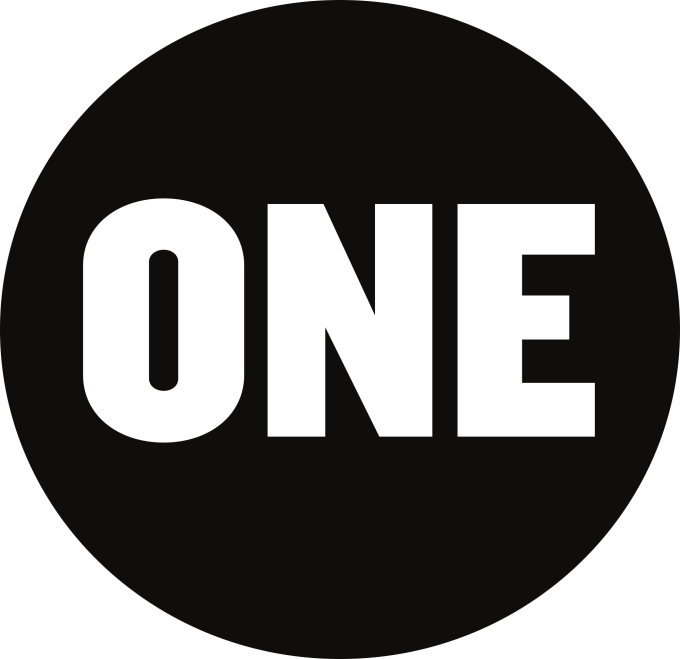 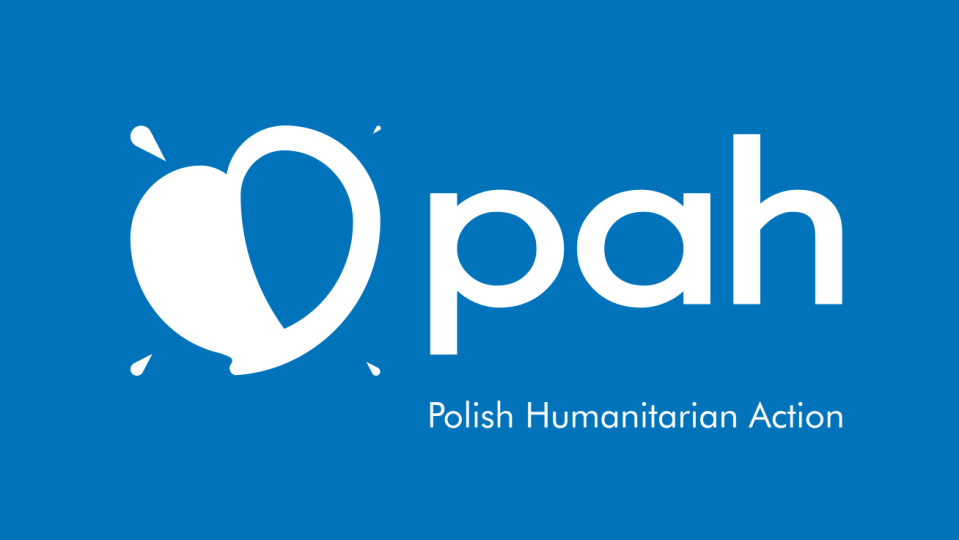 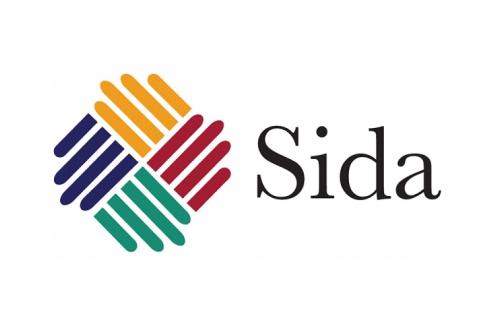 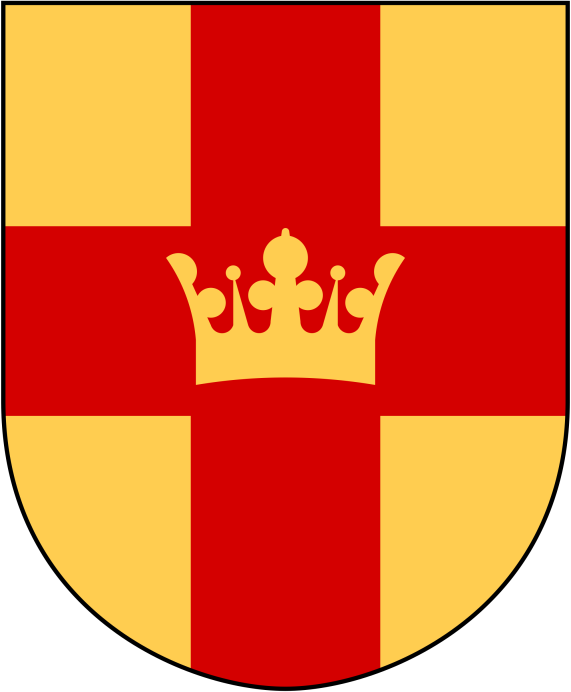 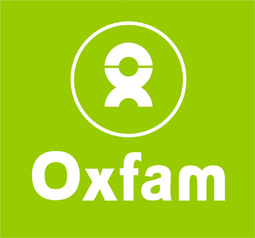 Utbildning är nyckeln till en bättre värld
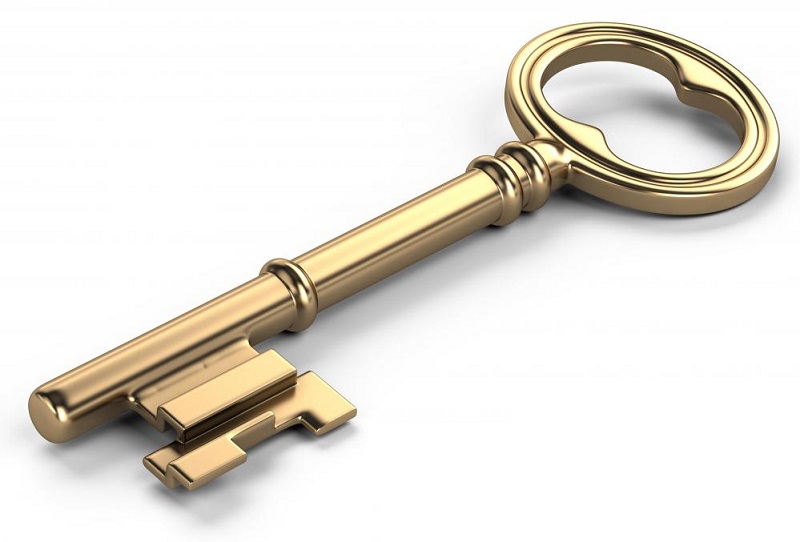